№11 Модульдік үлгідегі жалпы орта білім беру бейіндік мектебі
Средняя общеобразовательная профильная школа модульного типа №11
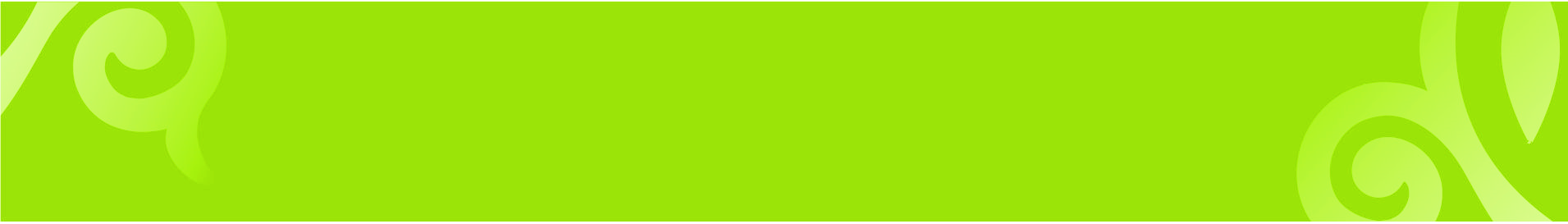 Эксперимент как основа научно-исследовательской деятельности обучающихся
Учитель географии Клюкина Л.А.
Павлодар, 2020
«Надо учить не содержанию науки, а деятельности по ее усвоению» В. Г.Белинский
Одной из главных целей деятельности педагога является воспитание человека, принимающего свой собственный вариант решения проблемы, творчески мыслящего, способного адаптироваться к условиям новой жизни, готового к самообразованию, самоконтролю, самосовершенствованию, жизнелюбивого, обогащенного научными знаниями в области исследовательской и проектной деятельности.
2
Методы эмпирического исследования
Наблюдение 
Измерение
Эксперимент
Опрос, анкетирование
Методы теоретического исследования
Моделирование 
Анализ, синтез
Индукция, дедукция 
Описание
Сравнение
Научные принципы
- Принцип естественности (проблема должна быть не надуманной, а реальной, интерес – не искусственный,  а настоящий);
- Принцип осознанности (понимание как проблемы, цели и задачи творческой деятельности, так и хода и ее результата);
- Принцип самодеятельности (можно овладеть ходом исследования только через собственный опыт);
-  Принцип наглядности (миропонимания, взаимодействия, исследования, изучения непосредственно объектов или явлений).
5
Варианты практической части
Описание проблемной ситуации – применяется в случаях, когда имеется требующая разрешения проблема без предполагаемых путей решения; имеет свободную форму, описывающую по возможности все аспекты проблемы. 

Констатация – применяется для подтверждения (опровержения) мнения; имеет вид утверждения. Работа не требует использования контрольных групп и сложных методов обработки данных. Достаточно просто составить анкету, провести опрос, выявить соотношения, вычислить средние значения.

Эксперимент – применяется в ситуациях, требующих проверки результативности тех или иных действий. Работа проводится в контрольной и исследуемой группах. К обработке данных привлекается математическая статистика. Результатом является подтверждение или опровержение гипотезы в ходе эксперимента.
7
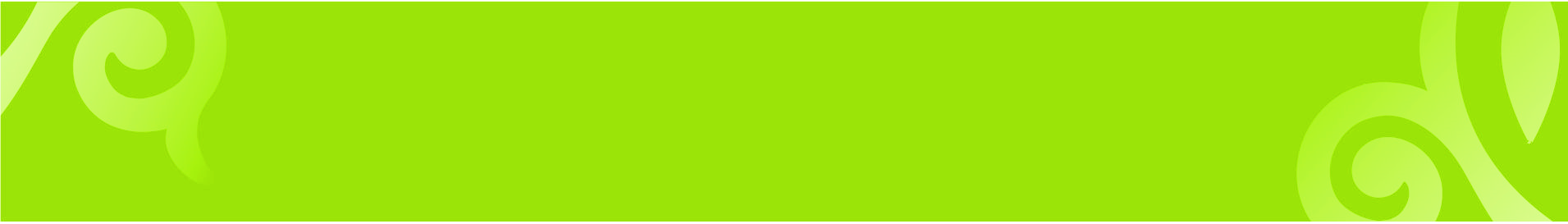 Опытно-экспериментальную базу исследования составили система общего среднего образования Павлодарской области на примере СОПШМТ № 11 города Павлодара
Комплексное системное исследование проводилось в период с 2018 по 2019 гг. и включало формирование концептуальных положений и опытно-экспериментальную работу, направленную на поэтапную отработку программы внеклассной деятельности по предмету география в 7 классе «Основы рационального природопользования и охрана природы», апробацию и внедрение положений исследования в практику образования регионального компонента;
В исследовании принимали участие 61 обучающийся седьмых классов, были созданы экспериментальная и контрольная группы. 
Применительно к проблеме исследования мы использовали педагогический эксперимент, который позволяет:
- выявить уровень владения знаниями обучающимися по теме исследования (констатирующий эксперимент);
- скорректировать содержание учебного материала естественнонаучных дисциплин с целью включения в них регионального компонента, как средства экологического воспитания учащихся, установить степень усовершенствования знаний, умений и навыков (формирующий эксперимент);
- определить эффективность обновления и организации учебно-воспитательного процесса с использованием знаний реализации регионального компонента в процессе изучения географии (контрольный эксперимент).
8
Диаграммы «Результаты анкеты по выявлению краеведческой направленности учащихся 7 классов»
9
Диаграмма «Соотношение уровней учащихся 7 классов»
10
Организация работы обучающегося  над экспериментальной частью проекта
- разведывательный, или пилотажный, эксперимент (предварительное выяснение обстановки, условий, обстоятельств);
- констатирующий эксперимент (изучение исходных параметров процесса, явления до внесения в него каких-либо изменений);
- формирующий эксперимент (организация и проведение экспериментальных воздействий);
- контролирующий эксперимент (зафиксировать результат экспериментального воздействия);
- срез - разновидность контролирующего эксперимента - кратковременное изучение состояния и параметров экспериментального объекта на различных этапах его изменения;
- дублирующий эксперимент, увеличивающий надежность получаемых выводов;
- повторный эксперимент (с целью выяснения воспроизводимости результатов).
11
Спасибо за внимание
12